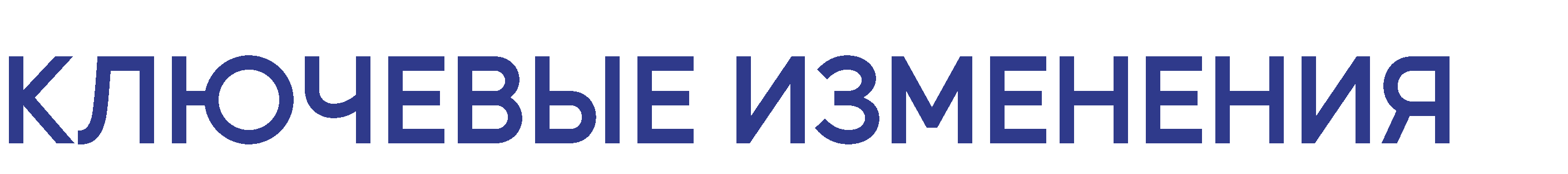 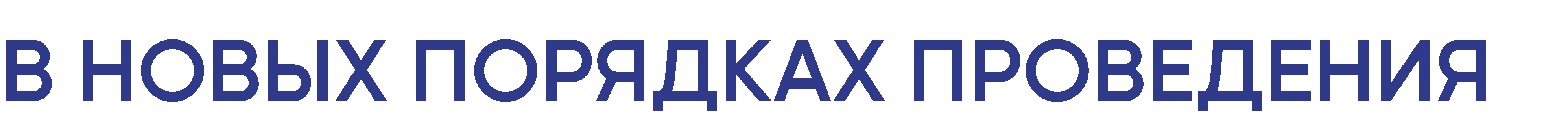 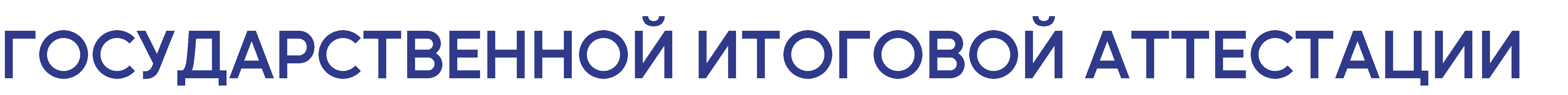 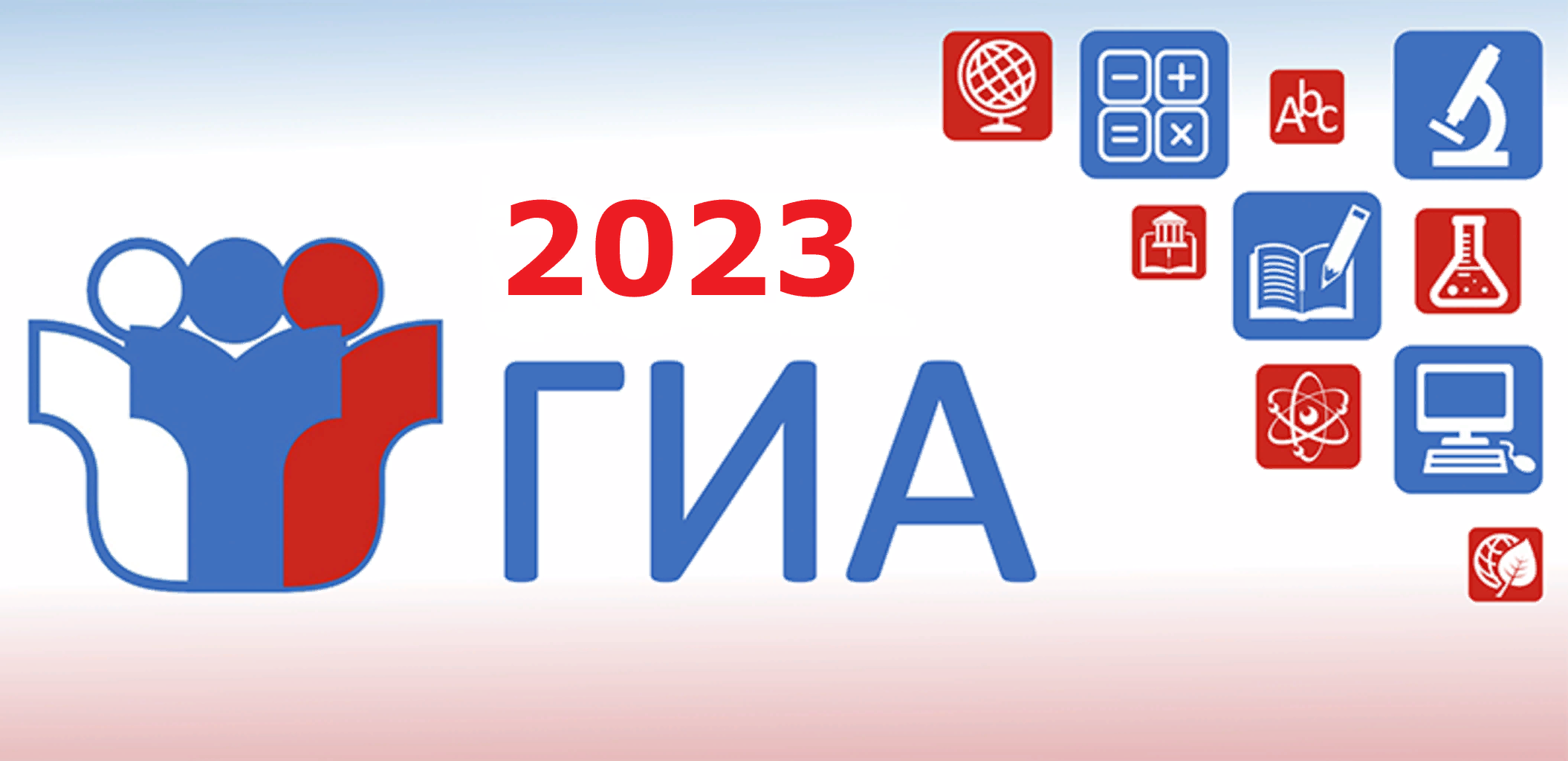 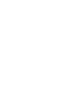 Приказ Министерства просвещения Российской  Федерации и Федеральной службы по надзору в сфере образования и науки от 4 апреля 2023 г. № 232/551
«Об утверждении Порядка проведения государственной  итоговой аттестации по образовательным программам  основного общего образования»
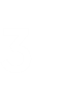 ГИА-9
ГИА-9
п. 15 «По решению ОИВ, учредителей образовательных организаций,
осуществляющих	образовательную	деятельность	за  территории	Российской	Федерации		и	реализующих
пределами  имеющие
государственную аккредитацию образовательные программы основного  общего образования (далее - учредители), загранучреждений подача  заявлений, указанных в пунктах 12, 14 и 81 Порядка, организуется с  использованием информационно-коммуникационных технологий при  условии соблюдения требований законодательства Российской Федерации  в области защиты персональных данных»
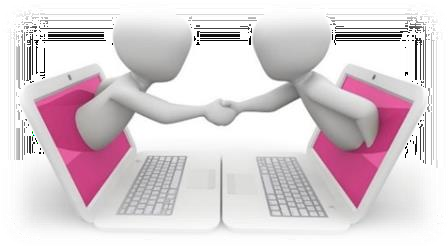 Подача заявлений об участии в ГИА-9  в дистанционной форме
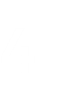 ГИА-9
п. 58 «В случае если участник ГИА опоздал на экзамен, начало  которого устанавливается едиными расписаниями проведения ОГЭ, ГВЭ он  допускается в ППЭ к сдаче экзамена, при этом время окончания экзамена,  зафиксированное на доске (информационном стенде) организаторами в  соответствии с абзацем седьмым пункта 61 Порядка, не продлевается,  инструктаж, проводимый организаторами в соответствии с абзацем третьим  пункта 61 Порядка, не проводится (за исключением, когда в аудитории нет  других участников ГИА), о чем сообщается участнику ГИА…»
Регламентированы случаи опоздания участников экзаменов и порядок действий лиц,  привлекаемых к организации и проведению экзаменов, при опозданиях и неявке участников
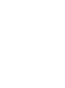 НЕ ДОПУСКАЕТСЯ ПРИВЛЕКАТЬ В КАЧЕСТВЕ
ГИА-9
организаторов,	членов
п.56	«…руководителей	ППЭ,
ГЭК, технических специалистов,	специалистов	по
проведению инструктажа и обеспечению лабораторных работ, экзаменаторов-  собеседников, экспертов, оценивающих выполнение лабораторных  работ:
близких родственников
супругов
усыновителей,	усыновленных	участников	ГИА,	сдающих
экзамен в данном ППЭ
педагогических работников, являющихся учителями участников  ГИА, сдающих экзамен в данном ППЭ…»
Более подробно прописан перечь лиц привлекаемых к проведению ГИА
в рамках конфликта интересов
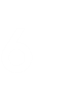 Исключена норма о необходимости выделять отдельные помещения
для представителей средств массовой информации и общественных наблюдателей
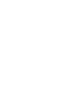 Изменилось название конфликтной комиссии – новое название
«АПЕЛЛЯЦИОННАЯ КОМИССИЯ»
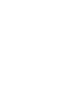 Ключевые изменения в Порядке проведения ГИА - 9
ГИА-9
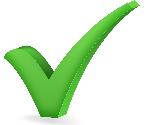 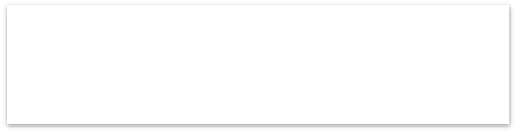 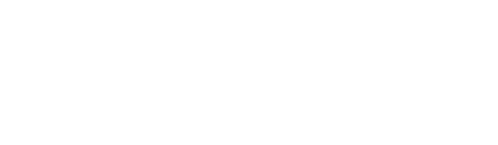 Дополнительные сроки
проведения
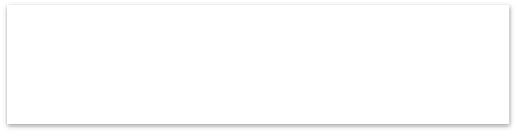 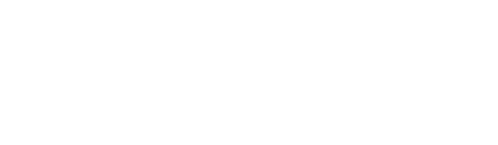 Дополнительные сроки  проведения
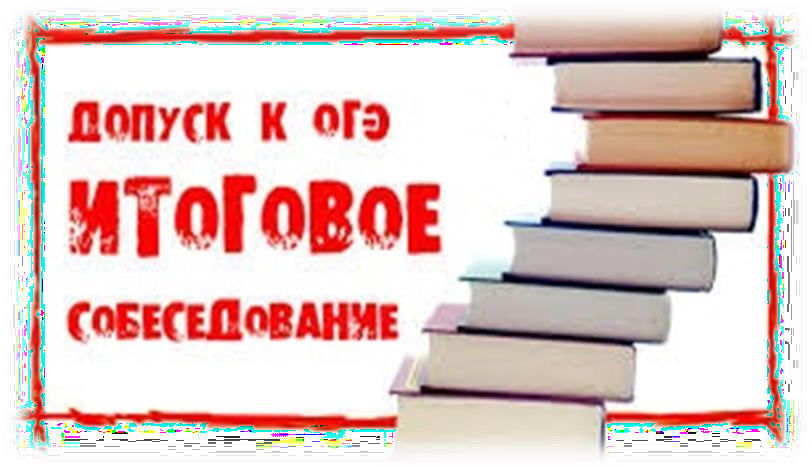 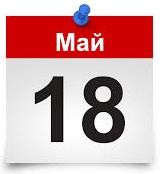 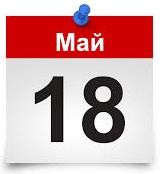 Апрель
6
15
п. 24 «К итоговому собеседованию в дополнительные даты в текущем учебном  году (во вторую рабочую среду марта и третий понедельник апреля) допускаются  следующие участники итогового собеседования:…»
Изменена дополнительная дата проведения итогового собеседования:
вместо первого рабочего понедельника мая – третий понедельник апреля
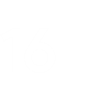 Ключевые изменения в Порядке проведения ГИА – 9
ГИА-9
п.20 «…По решению ОИВ, учредителей, загранучреждений итоговое  собеседование проводится с применением информационно-коммуникационных  технологий, в том числе дистанционных образовательных технологий, в порядке,  установленном ОИВ, учредителями, загранучреждениями…»
Проведение итогового собеседования в ДИСТАНЦИОННОЙ ФОРМЕ
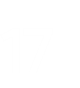 Ключевые изменения в Порядке проведения ГИА – 9
НЕ ПРОШЕДШИЕ ГИА
п. 82 «Участникам ГИА, не прошедшим ГИА, в том числе участникам  ГИА, чьи результаты ГИА по сдаваемым учебным предметам в  дополнительном периоде и (или) резервные сроки дополнительного периода  были аннулированы по решению председателя ГЭК в случае выявления  фактов нарушения Порядка участниками ГИА, а также участникам ГИА,  получившим на ГИА неудовлетворительные результаты более чем по двум  учебным предметам, либо получившим повторно неудовлетворительный  результат по одному или двум учебным предметам на ГИА в резервные сроки  дополнительного периода, предоставляется право повторно пройти ГИА по  соответствующему учебному предмету (соответствующим учебным  предметам) не ранее чем в следующем году в формах, установленных  пунктом 6 Порядка. Указанные участники ГИА вправе изменить учебные  предметы по выбору для повторного прохождения ГИА в следующем году…»
Участникам, которые не смогли пройти ГИА-9 в сентябрьские сроки по выбранным учебным предметам,
предоставляется право изменить учебные предметы по выбору
для повторного прохождения ГИА-9 в следующем году
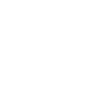 Ответственность образовательной организации
ГИА 9
ГИА-9
п. 39 «…2) под подпись информируют работников, привлекаемых к организации и  проведению ГИА, о сроках, местах и порядке проведения ГИА, в том числе о ведении в ППЭ и  аудиториях видеозаписи (в случае если ОИВ, учредителями и загранучреждениями было  принято решение об оборудовании ППЭ средствами видеонаблюдения), об основаниях для  удаления из ППЭ, о применении мер дисциплинарного и административного воздействия в  отношении лиц, привлекаемых к организации и проведению ГИА и нарушивших Порядок;
3) под подпись информируют участников ГИА и их родителей (законных представителей) о  сроках, местах и порядке подачи заявлений об участии в ГИА, о сроках, местах и порядке  проведения ГИА:…»
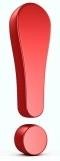